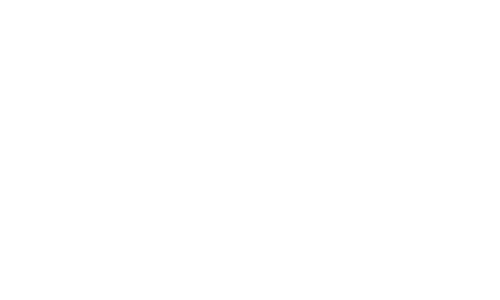 Zmluvy, faktúry, objednávky ako nástroje verejnej kontroly
Samuel Spáč									

Martin Kollárik											Bešeňová 25.7.2015
Obsah
Filozofia, výzvy a základný rámec zverejňovania
Ako dáta využiť?

Kvalita zverejňovania – skúsenosti TIS
Zmluvy v kontexte zverejňovania

Diskusia
Prečo zverejňovať? Prečo tie dáta využívať?
Východiská: 
Hnutie za transparentnosť
Digitalizácia verejného priestoru

Výhody:
len informovaní a emancipovaní občania môžu efektívne kontrolovať moc
možnosť zabrániť neefektivite v reálnom čase
Nevýhody:
nárast objemu informácií nemá za následok lepšie pochopenie
„zaplavenie ľudí informáciami je časom odskúšaný spôsob ako ich (občanov) udržať neinformovaných“ 	(Ivan Krastev)
argument „trhom“ = strata komparatívnych výhod
administratívne náklady
Povinnosť zverejňovať – inšpirácia z miest
§ 5a (211)	akákoľvek písomná zmluva povinnej osoby (po 1.1.2011) 			týkajúca sa verejných financií, resp. verejného majetku
				účinnosť zmluva nadobúda zverejnením

neplatná, ak nie je zverejnená do 3 mesiacov

Kde?		CRZ, samosprávy a ROPO na webstránke, u zriaďovateľa 			(ak webstránka nie je zriadená), v Obchodnom vestníku

Faktúry a objednávky:
Od 1000 eur, len metadáta
Vyhotovené objednávky do 10 pracovných dní
Faktúry do 30 dní od úhrady
Má to zmysel?
Problémy a výnimky
Čo ak sa zmluva nezverejní?
Väčší problém (zrejme) pri ROPO a firmách
Ako sa dozvedieť, že vôbec nejaká zmluva bola? (Radvaň, JAVYS)
Teoreticky, trestnoprávne následky. Ale ako?
Čo si myslia právnici? Aj ne-právnici.

Nezverejňujú sa:služobné, pracovné, burzové, cenné papiere, poskytovanie sociálnych služieb, ...

a časti: technické predlohy, návody, výkresy, projektové dokumentácie,  modely, spôsob výpočtu jednotkových cien, vzory
Ako s informáciami naložiť?
Mnohí z vás vedia viac 
Kto?		aktivisti, politici, novinári, NGOs
Ako?		systematicky, na podnet, ku kauzám, benchmark
Čo?		opodstatnenosť, efektívnosť
Kritika?	ťažkosti posúdiť (IT), komplexnosť problémov (právne 					služby), „prvoplánovosť“ (cena)

Prípady:	morské plody na Úrade vlády, nákupy áut, tonery, právne 				služby
Kvalita zverejňovania - rámec
Výnos MF SR o štandardoch pre informačné systémy verejnej správy č. 55/2014
zodpovedná je povinná osoba

možnosť udelenia pokuty MF
Zákon č. 275/2006 – za nedodržiavanie štandardov pokuta až do výšky 25 tisíc eur

textové súbory: umožnenie spracovania a rozoznávania textových častí obsahu dokumentov = nie len skenovaný obrázok
dataset: umožňuje automatické spracovanie = pevná schéma
Zverejňujú obce zmluvy?
menšie obce – chýba motivácia

„jedna veľká rodina“

občianska angažovanosť

médiá
Zverejňujú obce zmluvy kvalitne?
nestačí zverejňovať? na čo ešte aj kvalitne?
čo ak neviem, čo presne hľadám?
čo ak nestačí ani že viem, čo hľadám?
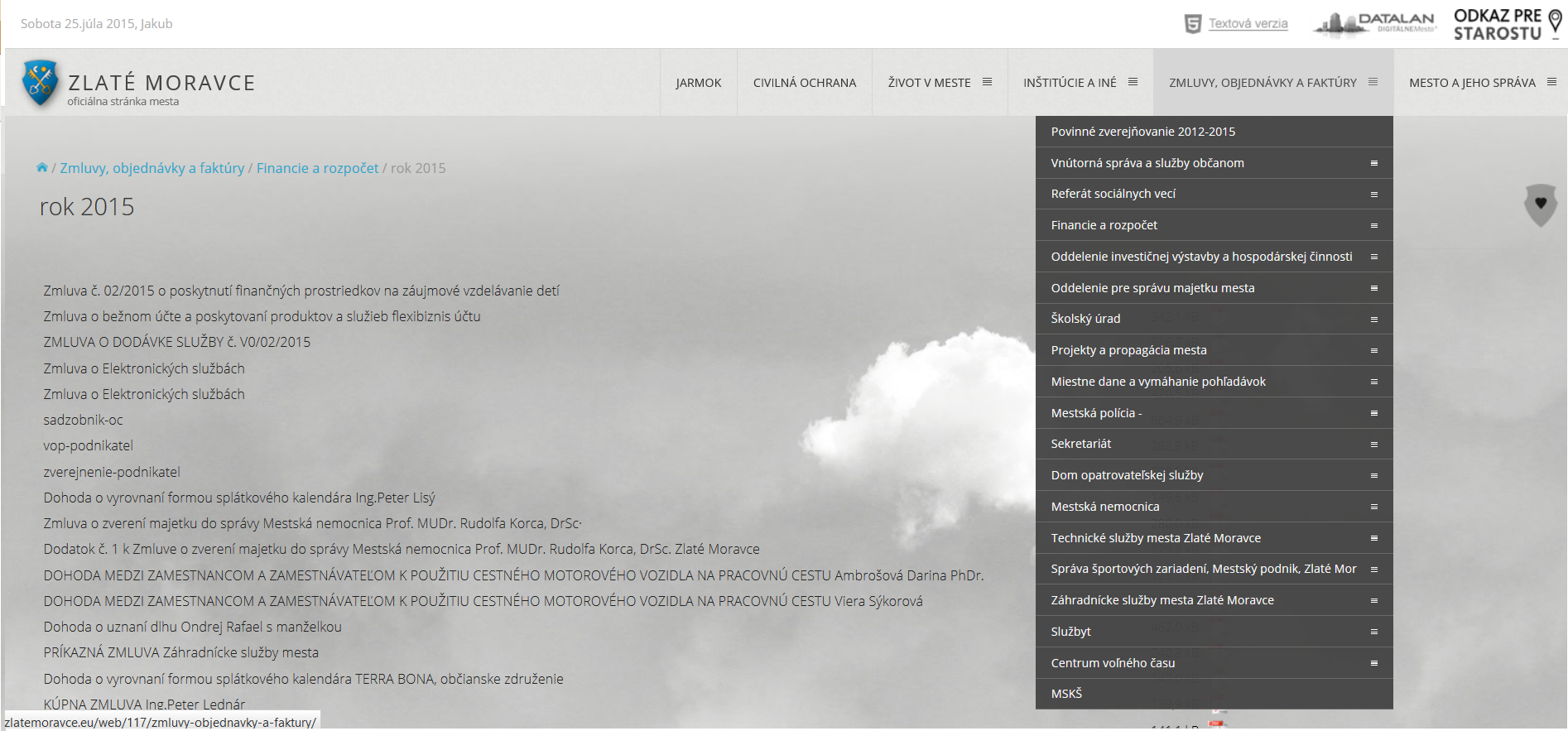 Prístup k zmluvám
je jednoduché dostať sa k zmluvám?

viem si vyhľadať a vytriediť, čo potrebujem?
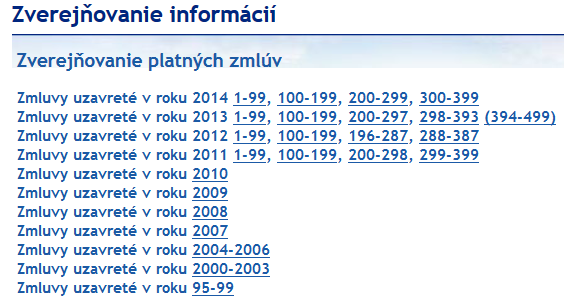 Metadáta
obsahujú zoznamy zmlúv údaje o protistrane, predmete, hodnote a dátume?
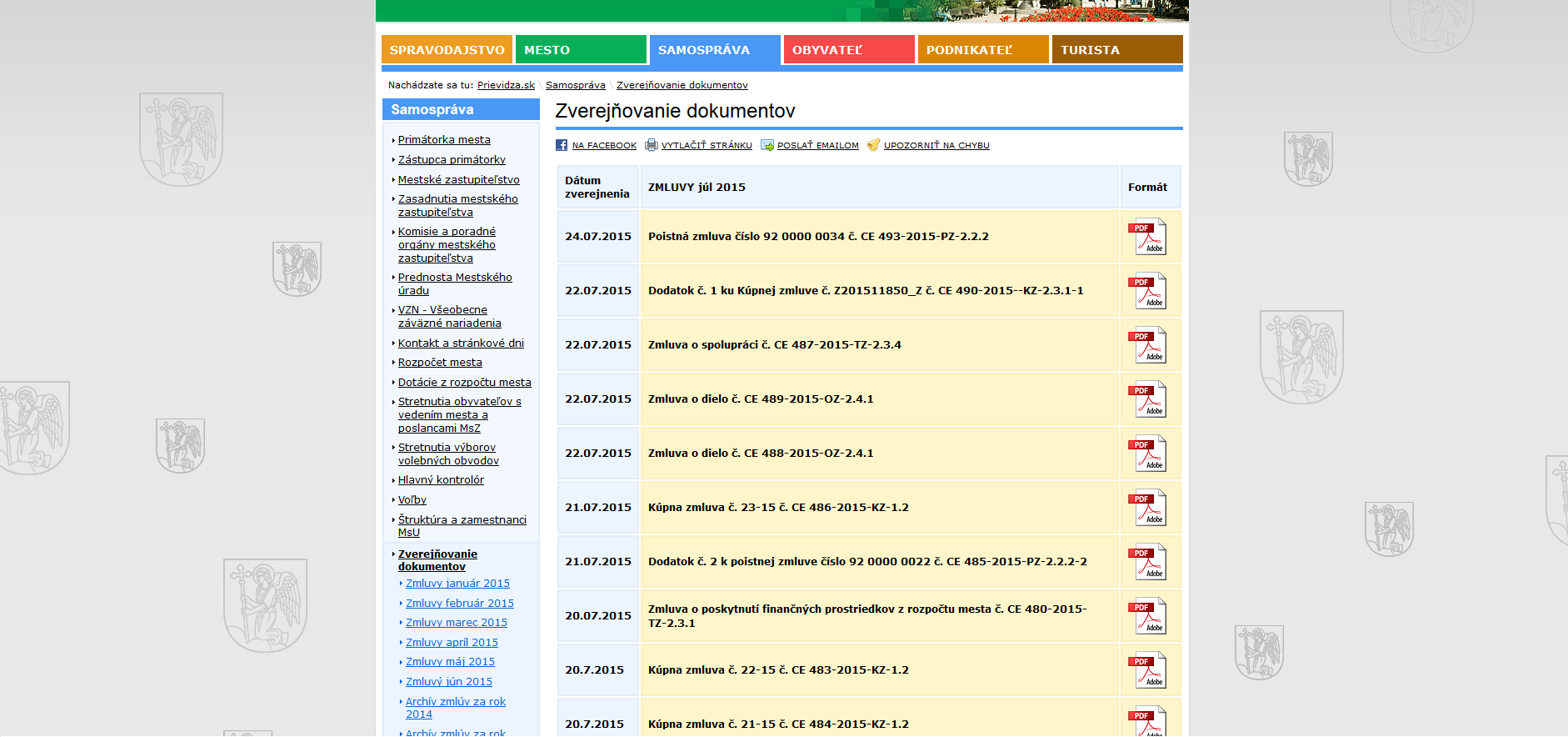 Plné zverejnenie a vlastnosti dokumentov
najdôležitejšie údaje často v prílohách

hľadanie v zmluvách

kopírovanie textu zo zmlúv
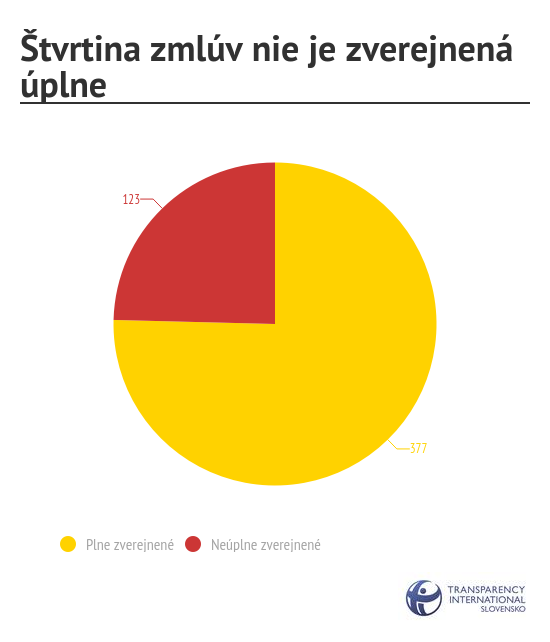 Užívateľský komfort
upozornenie na nové zmluvy

prepojenie s faktúrami a dodatkami
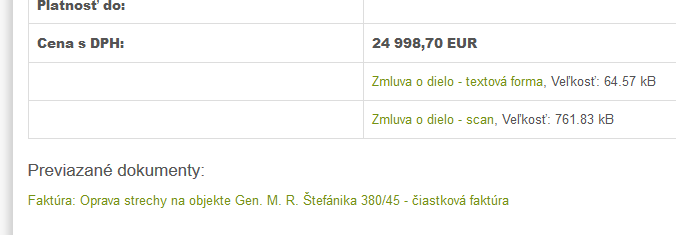 Ako zlepšiť kvalitu zverejňovania?
na voľbe procesu veľmi nezáleží

dôležité nastavenie úradníkov

kľúčový tlak občanov

„Keďže zákon nám to nejako neprikazuje a žiaden občan v súčasnosti sa na takéto niečo nedotazoval, že prečo tam nemáme zverejňované hodnoty zmlúv, tak treba len vzniesť takú potrebu.“ (Š. Pap, IT technik na MÚ v Senci)
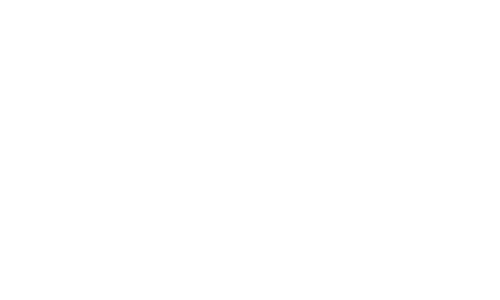 Prezentácia je súčasťou projektu Kampaň za zachovanie silného infozákona, ktorý bol podporený z Fondu pre mimovládne organizácie, ktorý je financovaný z Finančného mechanizmu EHP 2009-2014. Správcom Fondu je Nadácia Ekopolis.
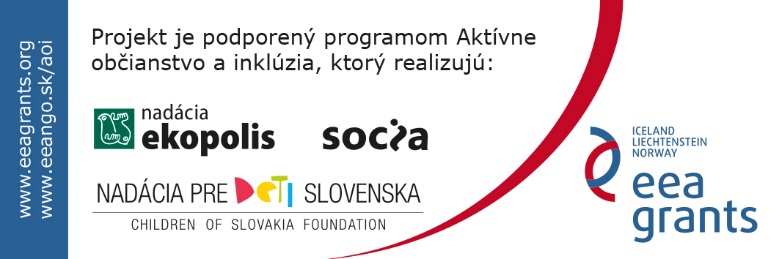